Угрозы розничного рынка электроэнергии
Председатель Правления НП ГП и ЭСК
Юрий Анатольевич Желябовский
30 сентября 2011г.  
г. Сочи
Порядок расчета цен на розничных рынках электроэнергии
С 1 января 2011 года начали действовать Основные положения функционирования розничных рынков, принятые Постановлением Правительства РФ от 31 декабря 2010 года № 1242:
Утверждены основные правила ценообразования
Дано поручение профильным министерствам и ведомствам в срок до 1 апреля 2011 года внести в Правительство Порядок определения и применения гарантирующими поставщиками нерегулируемых цен на электрическую энергию (мощность)   


(!) Порядок - очень нужный документ для участников розничных рынков, который ждут все субъекты - еще не принят
(!) Порядок необходимо принять на уровне Постановления Правительства, включая раздел с  формулами для расчета АТС средневзвешенных нерегулируемых цен на электрическую энергию (мощность), чтобы исключить юридическую коллизию, когда договор между двумя по сути субъектами (инфраструктурой рынка и гарантирующим поставщиком), чем является Договор о присоединении (ДОП), определяет права третьих лиц – это невозможно по закону. При этом третьи лица здесь –  потребители всей страны.
2
Итоги 1 полугодия 2011 года: работа гарантирующих поставщиков
Потребители
Государство
Постановления Правительства РФ 
   № 1242 и №1172 
по пересмотру порядка формирования нерегулируемых цен и по пересмотру тарифно-балансовых решений
Рост неплатежей
Рост ДЗ
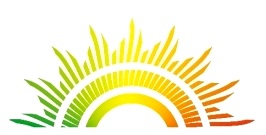 ГП
1. Поддержка платежной дисциплины на Оптовом рынке
2. Мероприятия:
выставляли (или перевыставили) платежные документы потребителям с новыми тарифами с мая 2011 года (по некоторым регионам с 1 января 2011г.)
 в апреле-мае ГП выставляли (потом перевыставляли фактические) прогнозные цены из-за запаздывания фактических цен на оптовом рынке 
 одновременно ГП вели разъяснительную работу с потребителями для обеспечения платежей на розничном рынке
В связи с постоянным изменением тарифов  и пересчетом цен оптового рынка - серьезный рост неплатежей и дебиторской задолженности
3
Отдельные вопросы рынка, ведущие к тяжелым последствиям на розничном рынке
1
«Последняя» миля – экономические последствия ложатся
на потребителей среднего и малого бизнеса и бюджетников
В среднем по стране около 20% собственного НВВ территориальных сетевых организаций приходится на всех потребителей на «последней мили». 
При уходе таких потребителей с «последней мили»  эти расходы «переложатся» в тарифы на передачу в основном на средних уровнях напряжения, где для потребителей вырастут конечные цены: особенно это затрагивает малый бизнес и бюджетников для которых установлены лимиты обязательств. В итоге вырастет дебиторка.
В 2011 году сложная ситуация сложилась в таких регионах как: Красноярский край, Свердловская и Челябинская области, Забайкальский край
«Выход» на оптовый рынок: в условиях отсутствия дифференциации  сбытовой надбавки это – рост цены для остальных потребителей региона
2
Пример: Тюменская область. Полезный отпуск гарантирующих поставщиков уменьшился практически на треть за счет выхода на оптовый рынок крупных потребителей. Сбытовая надбавка при том, что НВВ не изменяется, вырастает на 20%
4
Сбытовая надбавка ГП содержитскрытое перекрестное субсидирование
Дифференциация сбытовой (СН) надбавки по группам  потребителей должна соответствовать экономически обоснованным затратам на каждую группу.
На рисунке – сравнение по регионам установленной СН (средней) и рассчитанной по расходам на население и прочих потребителей
Экономически обоснованная СН для разных групп потребителей существенно отличается от средней
!
Необходима дифференциация сбытовой надбавки по группам:
Сетевые организации
Население
Прочие потребители
5
5
Дебиторская задолженность потребителей перед ГП и дебиторская задолженность ГП перед рынком и сетями
Сравнение неплатежей потребителей РРЭ сбытовым компаниям и сбытовых компаний ОРЭ и РСК, млрд. руб.
Финансирование разницы между « мы должны» и  «нам должны»
!!! Осуществляет ГП за счет кредитных источников !!!
Задолженность перед ГП на РРЭ на апрель составляла более 150 млрд. руб. 

В условиях стабильного уровня задолженности на ОРЭМ происходит рост дебиторской задолженности на розничном рынке перед гарантирующими поставщиками со стороны потребителей, что приводит к потере устойчивости ГП и надежности платежей. 

Крупнейшими должниками на розничном рынке становятся те потребители, в отношении которых сложно провести ограничения подачи энергии.
6
Что такое 150 млрд. руб.
=
9% от ОБОРОТА ВСЕЙ ЭНЕРГЕТИКИ
150 
млрд. руб.
=
ТРЕХкратная ГОДОВАЯ сбытовая надбавка всех гарантирующих поставщиков
35 млрд. руб. «мертвой»
Кредитный долг многих гарантирующих поставщиков составляет сегодня 5*EBITDA, когда для банков 3*EBITDA – предел.
Бремя долгов становится непомерным
7
Структура дебиторской задолженности по группам потребителей: усредненные данные по всем ГП
33,26%
В целом за 1 квартал 2011 г. объем дебиторской задолженности на розничном рынке электроэнергии вырос на 33,26%.
Основной вклад в прирост дебиторской задолженности вносят ЖКХ, и промышленность  
Кроме того ухудшается качество ДЗ: Дебиторская задолженность «стареет» и перетекает в нереструктурированную рабочую и «мертвую».
8
Параметры дебиторской задолженности по отдельным субъектам РФ
ОАО «Волгоградэнергосбыт» 
СВВ = 1,6% от годовой выручки
ОАО «Колэнергосбыт» 
СВВ = 400 млн. руб.
7,5 млрд руб.
3,96 млрд руб.
ОАО «Свердловэнергосбыт»
ОАО «Тверьэнергосбыт»
4,3 млрд руб.
4,78 млрд руб.
!
Уличное освещение в г. Тверь не оплачивается в течение 1,5 лет. Прокуратура рассматривает вопрос о привлечение виновных к уголовной ответственности.
Неплатежи в этих ранее стабильных регионах  сегодня сопоставимы с долгами на Северном Кавказе
9
Дебиторская задолженность
Водный холдинг Дон ВК Юг направлял такие письма, когда долг составлял 
99 млн. руб.
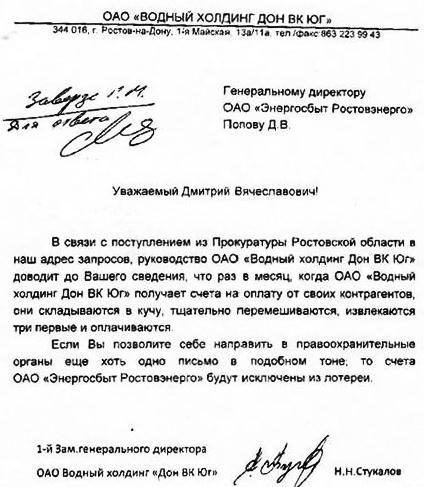 2008 г.
Долг Водного холдинга 
860 млн.руб.
Сегодня
Рост  задолженности в 9 раз !
И так по всей стране …
10
Меры по борьбе –
 изменения в законодательство
Инициировать изменения в нормативно-правовую базу (в ЖК, КОАП, ФЗ-35 «Об электроэнергетике» и подзаконные акты) по вопросам улучшения платежной дисциплины на розничном рынке;
Мелкие потребители
Бюджетные потребители
Крупные потребители
Умный учет:
Предоплата
Управляемый кредит (население)
Дистанционное ограничение
Право на «неотключение» должно быть подкреплено бюджетными гарантиями
Развитие долгосрочных отношений – фиксированная цена повышает шансы на своевременное исполнение бюджета
Система финансовых гарантий
Развитие долгосрочных отношений
Административная ответственность за противодействие введению ограничений
Пени – 3 ставки ЦБ
11
Управляющие компании в сфере ЖКХ
ОПП
ЖКХ 
(котельные, водоканалы)
Осуществляют оказание коммунальных услуг 
если не имеют долга перед ГП (ЭСК) 
– иначе: прямые договоры с гражданами
Экономическая нецелесообразность
многоэтажных конструкций:
При долге – расторжение договоров 
Конкуренция за качество обслуживания
Конкуренция за сбытовую надбавку – если она дифференцирована
Система финансовых гарантий 
(в том числе бюджетных)
По мере преобразований в отрасли 
(приватизация, концессия)
– ответственность имуществом 
вплоть до банкротства
11
Просьба к Региональным органам исполнительной 
власти по борьбе с неплатежами ЖКХ и УК
Включать расходы на оплату электроэнергии в тариф предприятий ЖКХ в полном объеме;

Ужесточить условия конкурсов на аренду муниципального имущества: установление нормативной ответственности муниципальных властей за выбор на таком конкурсе недобросовестной организации + уполномоченные органы исполнительной власти субъекта РФ,  прокуратура  должны   принимать меры к  главам муниципальных образований, передающим в аренду социально значимые объекты ЖКХ фирмам-однодневкам.

Провести анализ неэффективной работы предприятий ЖКХ с привлечение специалистов гарантирующих поставщиков по выяснению причин регулярного банкротства ;

Органам Прокуратуры рекомендовать применять обеспечительные меры по отношению к неплательщикам из сферы ЖКХ только в случае действительной необходимости
12
Под угрозой не просто экономика сбытовых компаний –

а стабильность платежей на оптовый рынок и сетевым организациям  

и, следовательно, 
надежность всей энергетики.
13
Необходимые решения
Принятие Порядка в редакции ФСТ России
Взвешенный подход к проблеме «последней мили»
Дифференциация сбытовой надбавки
ПЛАТЕЖНАЯ ДИСЦИПЛИНА ПОТРЕБИТЕЛЕЙ
14
Спасибо за внимание!
15